Keys to Successful Budgeting
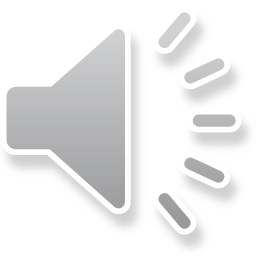 Why proper budgeting is key to a successful fiscal year and beyond
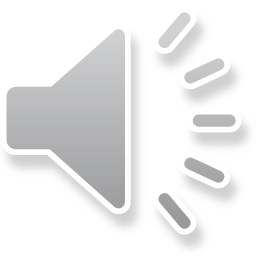 [Speaker Notes: Proper budgeting allows for a cost center to have a good foundation at the beginning of a fiscal year to know exactly what is available, and where the plan is to spend.   This information rolls all of the way up to the University level, where the data is collected, and used to provide high level internal and external reporting.      When a cost center plans each area’s spending out for the year, reviewing reports becomes more clear, as available balances at each level are most accurately reflected.  This also allows a projection/forecast to be made quickly without adjusting any data, and a determination of necessary adjustments can be made.
Key example:   budgeting all Operating into Office Supplies, does not allow a user to determine how much is actually available for use in other areas.   The Budget Office utilizes Original Budgets in our forecasting.     Every cost center plays a key role in the big picture!]
Key time frames during the fiscal year for budgeting
Divisions may have different approaches on determining new initiatives.
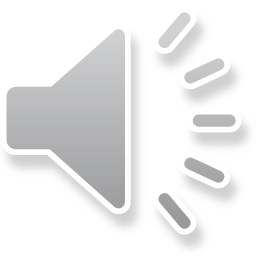 [Speaker Notes: Divisional Budget Officers for respective divisions work on behalf of the Vice Presidents, with units to determine new initiatives and requests.  That information is consolidated, and each Vice President presents their requests for additional resources.  Once a determination is made on which initiatives  will be funded, units may start building out their detailed budgets.]
Overview of the Chart of Accounts
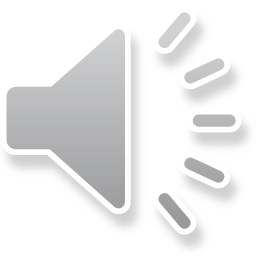 [Speaker Notes: Sources is required on all transactions, and for self support and auxiliary cost centers, it acts as the “savings account” for your cost center.   The cost center is also required and can be compared to one’s ‘checking account’.   Accounts are the more detailed breakdown of budget and expenses, similar to your BGE bill, cell phone, grocery bills.    The initiative and Objective fields are ways to further breakdown and record transactions.  While required, their values can be zeroes.]
Why proper recording of expenses is important
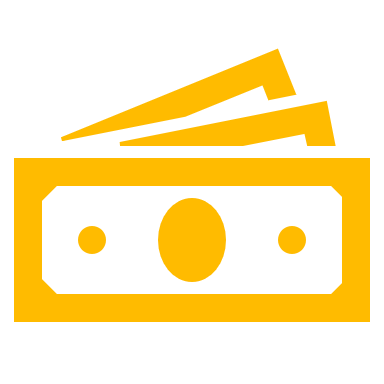 Helps plan for future needs
Provides most accurate reporting
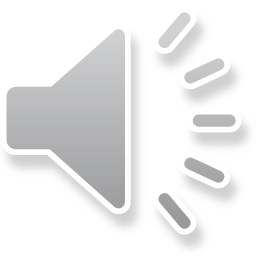 [Speaker Notes: If expenses are not coded properly, it makes it challenging to know where funding was utilized.  If a cost center needs to ask for additional IT dollars, it is impossible to know how much has been spent over the past few years to justify the increase needed.  If the unit is assessing how much is spent annually on IT equipment, but everything is recorded in office supplies, there is no way to easily report.   All of the expenses in the University are reported to the State, so it is key to record expenses properly.   The University Budget Office relies on cost center managers and financial stewards to ensure proper recording of expenses, as well as revenues.]
Where should an expense be posted?
Post an expense to the account that most accurately explains what the expense is for.
Full list of accounts with definitions:
https://www.towson.edu/financialsystems/documents/stratus_account_code_listing.xlsx


Do not post an expense to an account because there is budget there.
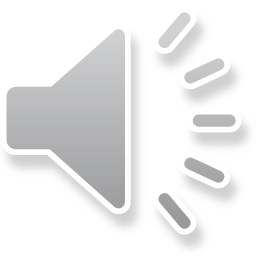 [Speaker Notes: Expenses should be posted to the account that most accurately matches what the expense represents.    The Stratus Financials website has a listing of all of the account codes, along with a definition of each expense.   If the account that matches closest to the description of an expense doesn’t have budget, a budget transfer can be processed to cover.]
What is a state support cost center?
State Support cost centers are cost centers that are funded by state appropriations and Revenues (tuition).
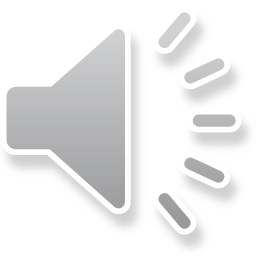 Management of state support budgets: salaries and benefits
Cost centers are responsible for covering changes to a positions funding amount (both additional salary and additional benefits)
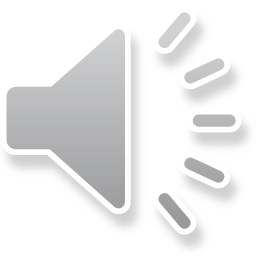 [Speaker Notes: If there is a change to a position, the cost center is  responsible for covering the difference.  For example: a person received a reclass, and the salary increased by $5000.  The cost center is responsible for the increase, plus the additional cost of the fringe benefits.  If there are questions, reach out to the Divisional Budget Officer for assistance. Note:  Cost centers are also responsible for covering Probationary Increases for non-exempt employees.]
Management of state support budgets: salaries and hiring
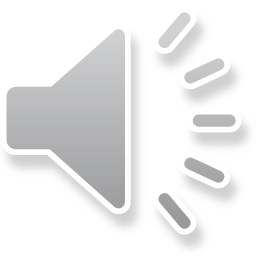 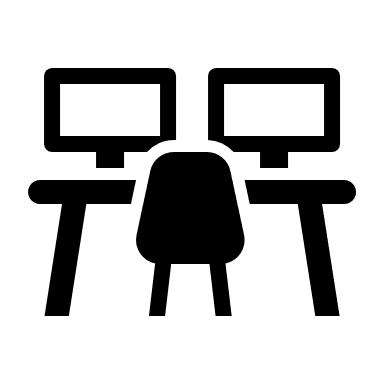 [Speaker Notes: As noted, the Budget Office loads salary and benefits and the beginning of each fiscal year.   This is the amount reserved for that position.  Should the position be vacant, or become vacant, any difference in salary offered above the budgeted amount, is the responsibility of the cost center to fund.  Hiring departments should work with their respective DBO’s before offering a salary higher than the budgeted amount.]
Management of state support budgets: part-time faculty / lecturers
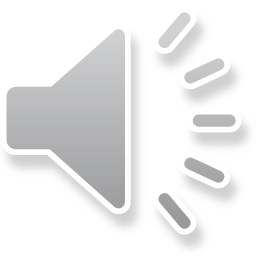 [Speaker Notes: Transactions will all post to the appropriate cost center, and the Provost Budget Office processes budget transfers to cover those expense (with the exception of 502419)  The accounts under the parent level of 502400 are covered by PBO; 502419 falls under contractual services where contingent employees are charged.]
Management of state support budgets: remaining balances and budget transfers
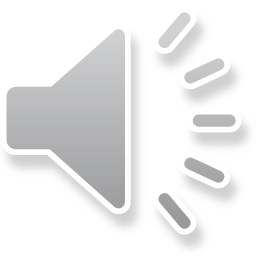 [Speaker Notes: If there is remaining spending authority at the end of a fiscal year, that budget does NOT carry over into the new fiscal year.   State support budgets can NOT be transferred to any other cost center that is not also state supported (self support/auxiliary).]
What is a self support cost center?
Cost centers that are solely funded by self-generated revenues; they do not receive any state appropriations.   Remaining balances (revenue minus expense) are rolled into the cost center’s fund balance.
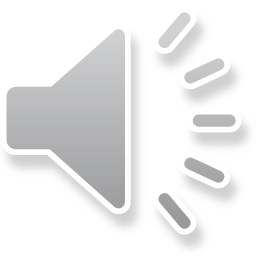 Management of self support budgets: salaries and benefits
Responsible for all expenses in the cost center (including object 1)
Salaries, fringe benefits
Tuition waivers
Cost of living increases
Merit
Reclassifications
And all other Operating expenses
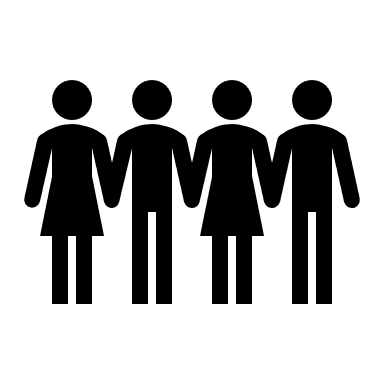 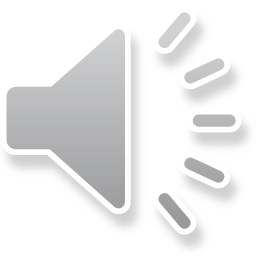 [Speaker Notes: Self Support cost centers do not receive any state funding.   All expenses must be covered by the self generated revenue in that cost center.]
Management of self support budgets: revenue and expense budgets
Expense Budgets should be based on Revenue Target (at least 1% less than revenue)

Revenues should cover all expenses 
(should include the 8.5% IDC assessment in expenses)
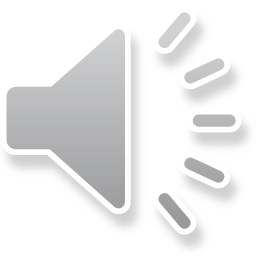 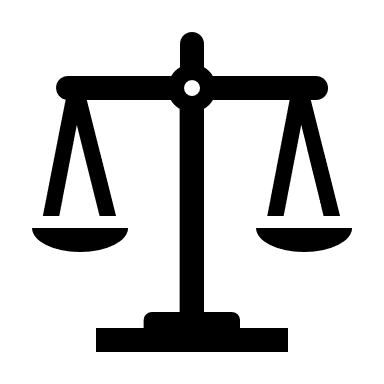 [Speaker Notes: The revenue target should be what the cost center expects to bring in for the entire fiscal year.   When establishing the expense budget for that year, it should not exceed the projected revenue target.  It should be at a minimum, 1% less than anticipated new revenue.]
Management of self support budgets: fund balance requirement
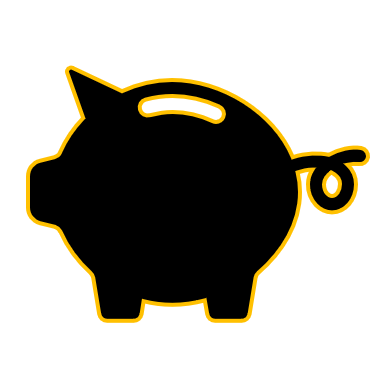 There is a 1% Fund Balance Requirement for self support cost centers. 

Total revenues must exceed total expenses by at least 1%.
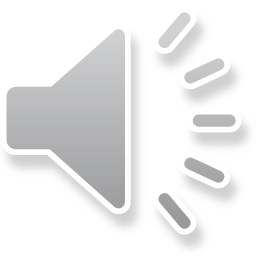 [Speaker Notes: Self Support cost centers must plan their budgets to include a 1% fund balance contribution which will be recorded in account 499919. This requirement is part of Towson University’s required fund balance contribution to the State of Maryland.  An allocation is run at the end of each month to identify any new revenues received not revenue transferred in) to transfer the required fund balance out of the self support cost center.    Cost centers can certainly plan for more than the 1% required fund balance contribution.]
Management of self support budgets: fund balances
If revenues exceed expenses at the end of the fiscal year, that revenue is applied to the cost center’s fund balance. 
This equates to the 4-digit source code in Stratus

Request approval for use of fund balance
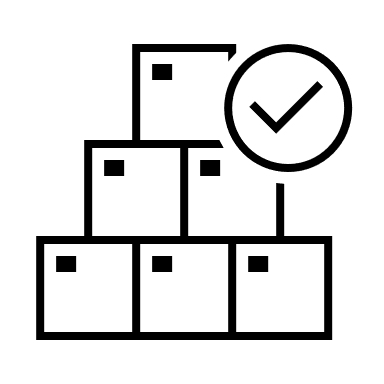 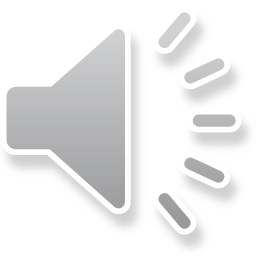 [Speaker Notes: If a cost center needs to use their fund balance, they must fill out a self support budget amendment form (found on the University Budget Office website and obtain all necessary approvals.  Just as each cost center manages their revenue and expenses, the University Budget Office manages the same at the University level.   The UBO has a spending threshold with the state, and the budget office is responsible for ensuring we do not overspend.   Just as a cost center would request use of prior year funds, the university would have to do the same.  If expenses end up exceeding revenue in a given fiscal year, the fund balance associated with that cost center will decrease.  This is something financial stewards and cost center managers need to pay close attention too.  This situation should not occur unless there has been prior approval to use fund balance.]
Management of self support budgets:   IDC
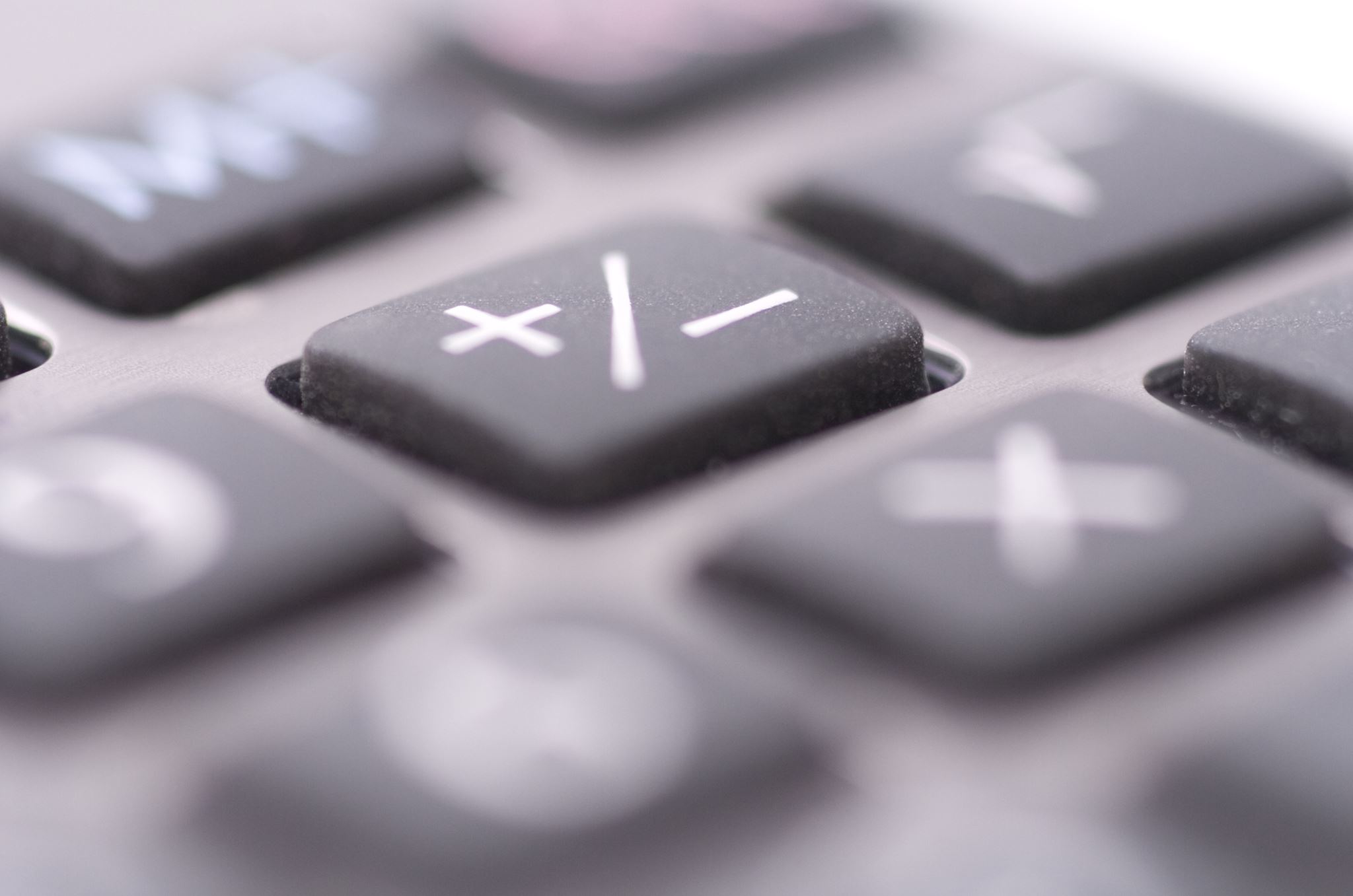 Indirect Cost of 8.5% is assessed on all new revenue 
Does not include revenue transfers
Reported in account 699999
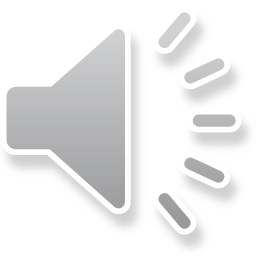 [Speaker Notes: Self-support cost centers are assessed an Indirect Cost based on actual revenues. The current IDC is 8.5% and is calculated on new/self-generated revenue.   The purpose of the IDC is to recover the cost of providing services to self-support and auxiliary areas that are not direct-billed services (e.g., utilities, payroll and accounts payable process, procurement, and other administrative support functions).  These assessments generate a revenue stream that supplements State Support functions of the University.    It is important to remember to budget the IDC in your cost center’s spending plan.  This is recorded in STRATUS account 699999.]
Management of self support budgets: transfers
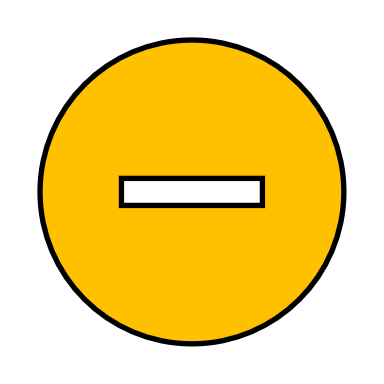 A self support cost center CAN transfer their revenue/spending authority to another cost center.
Transfer of Revenue Request
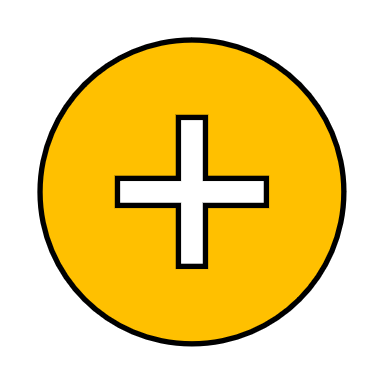 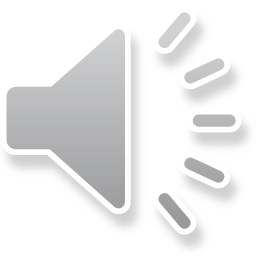 [Speaker Notes: The form should be used when transferring between cost centers that have two DIFFERENT SOURCES.]
What is an auxiliary support cost center?
Auxiliary cost centers and activities provide services or goods to students, faculty or staff and charge a fee directly related to the goods or services.  These cost centers are essentially self-supporting activities.
Some auxiliary cost centers receive student fee dollars
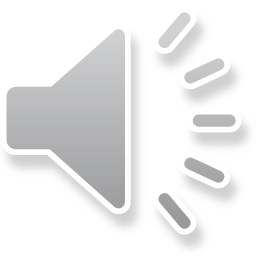 Management of auxiliary support budgets: revenue and expense
Expense Budgets should be based on Revenue Target 

Expenses are not expected to exceed revenue.  (should include the IDC assessment if applicable)
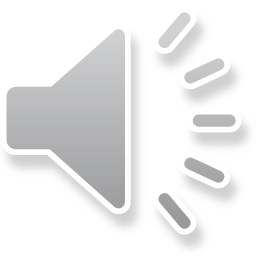 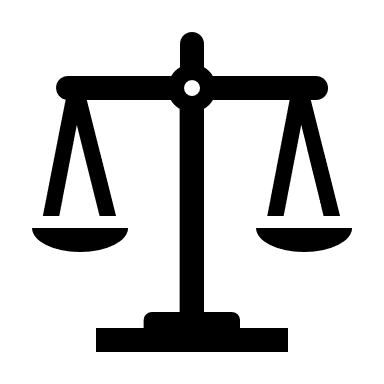 [Speaker Notes: The revenue target should be what the cost center expects to bring in for the entire fiscal year. 
Certain Auxiliary cost centers are assessed an IDC.  This number is provided to the division during the internal budget process. 
Not all Auxiliary cost centers are assessed an IDC because some operate solely on student fees.  If you are unsure, contact your divisional budget officer.]
Management of auxiliary support budgets: salaries and benefits
Responsible for all expenses in the cost center (including object 1)
Salaries, fringe benefits
Tuition waivers
Cost of living increases
Merit
Reclassifications
All other Operating expenses
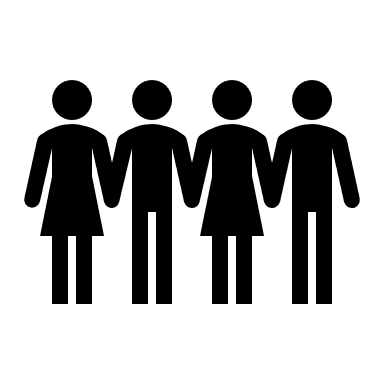 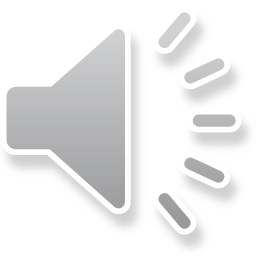 [Speaker Notes: Auxiliary Support cost centers do not receive any state funding.   All expenses must be covered by the self generated revenue and/or fees received in that cost center.]
Management of auxiliary support budgets: turnover target
Each auxiliary cost center is budgeted with a 3% turnover target 
Account 501050
Based on current salaries at time of planning
Amount provided during budget cycle
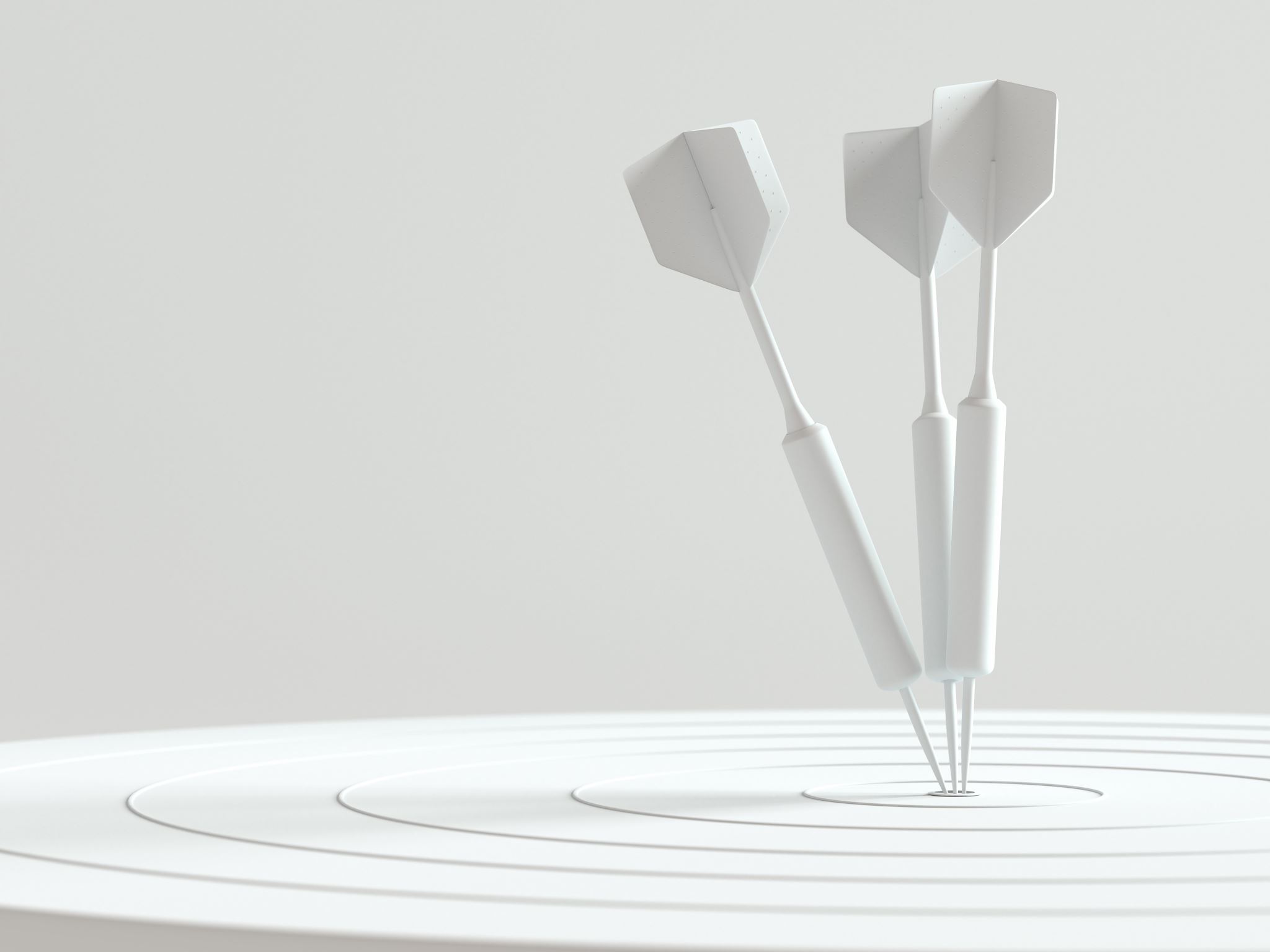 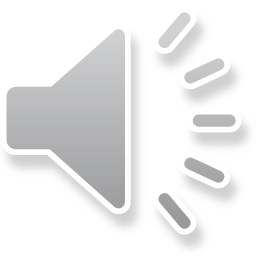 [Speaker Notes: The University is expected by the State to have a turnover target.  That dollar amount is provided to the University Budget Office.  The auxiliary cost centers are expected to ‘contribute’ to that amount.   This means it is anticipated that a cost center may have vacancies during the year, not 100% fully staffed the entire fiscal year.    The UBO provides the divisional budget officer with a spreadsheet during each budget cycle that contains this target.  For additional questions, please reach out to your divisional budget officer.]
Management of auxiliary support budgets:other expenses to budget
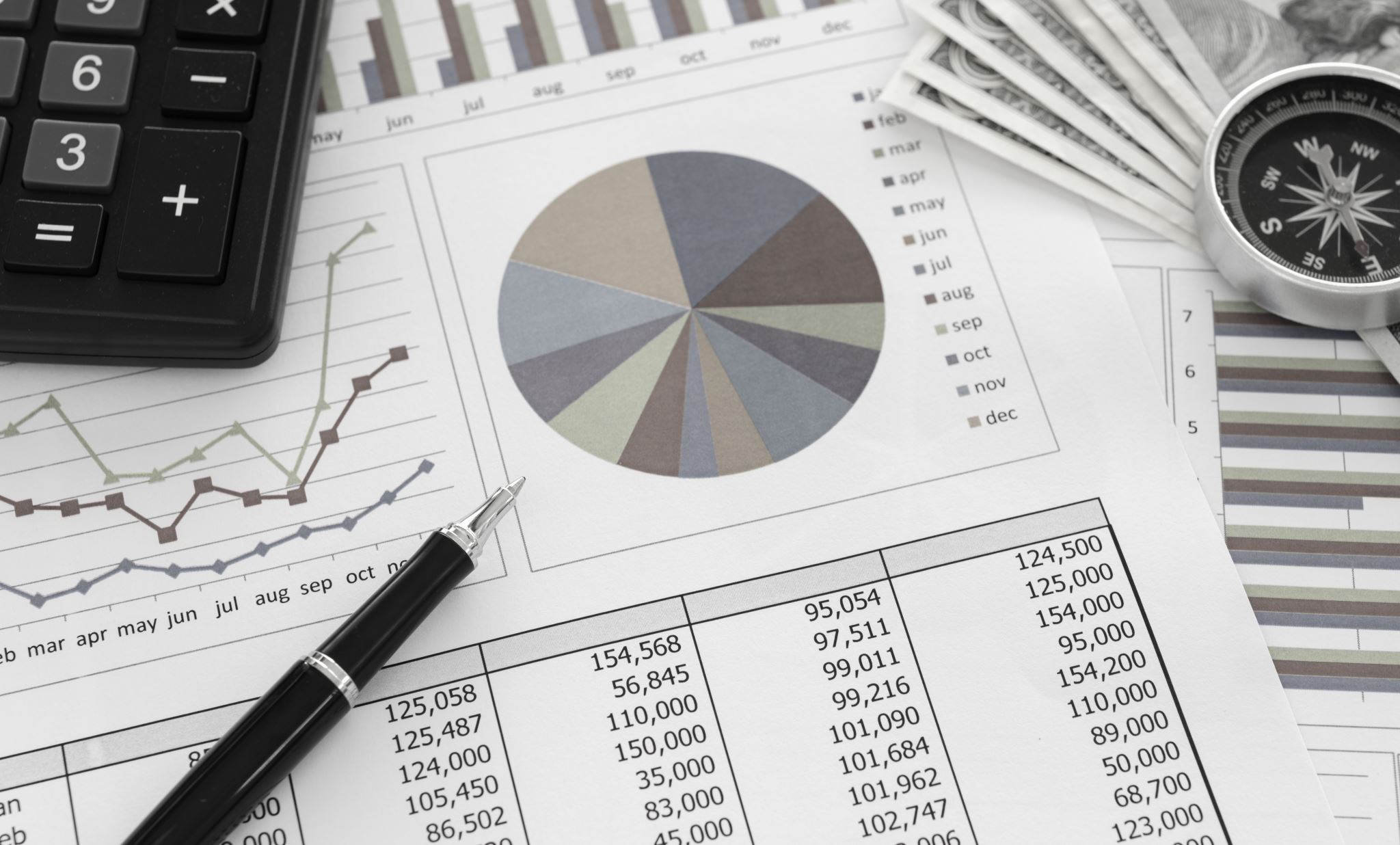 Other required budgeted items:

Bond Payment

Maintenance and Utilities

USM Overhead
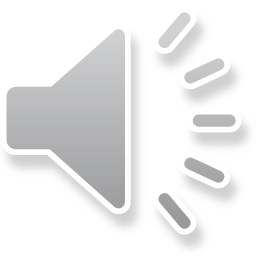 [Speaker Notes: The UBO will also provide the numbers to budget for Bond Payments; Maintenance and Utilities and USM Overhead to any auxiliary cost centers that will incur these expenses.  These budgeted amounts are not to be changed.]
Management of auxiliary support budgets: fund balances
For cost centers who do not receive student fees: 
If revenues exceed expenses at the end of the fiscal year, that revenue is applied to the cost center’s fund balance. 

This equates to the 4-digit source code in Stratus
Request approval for use of fund balance
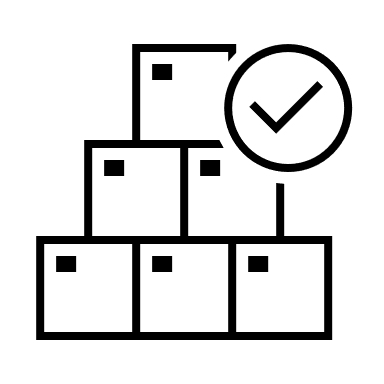 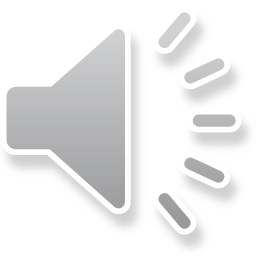 [Speaker Notes: If a cost center needs to use their fund balance, Approval to use prior year fund balance is required.  Just as each cost center manages their revenue and expenses, the University Budget Office manages the same at the University level.   The UBO has a spending threshold with the state, and the budget office is responsible for ensuring we do not overspend.   Just as a cost center would request use of prior year funds, the university would have to do the same.   A cost center should work with their respective DBO to request the use of these funds.]
Management of auxiliary support budgets: fund balances
For cost centers who do receive student fees: 

If revenues exceed expenses at the end of the fiscal year, that revenue (the student fees) will be returned to the central fee cost center.
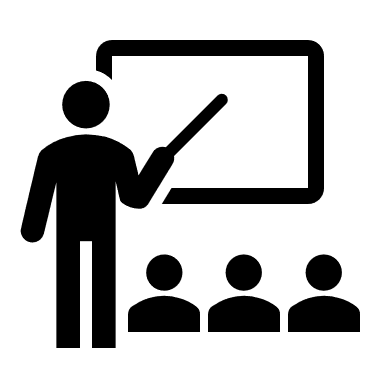 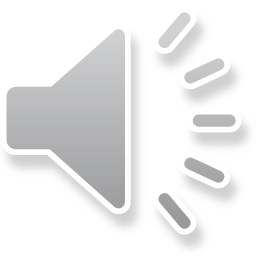 [Speaker Notes: Student Fees are expected to be used for specific things.  This information is shared with the students at the Student Fee Forum during the budget process.   If a cost center does not utilize all of the fees in a given fiscal year, the balance will be returned to the central fee cost center.  The student fees are distributed twice a year, once in the fall and once in the spring.]
Management of auxiliary support budgets: transfers
An auxiliary support cost center CAN transfer their revenue/spending authority to another cost center.

Only if it is self-generated revenue, student fees cannot be transferred.
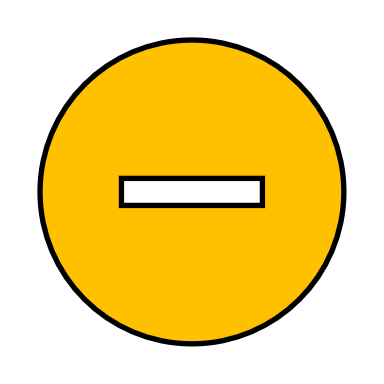 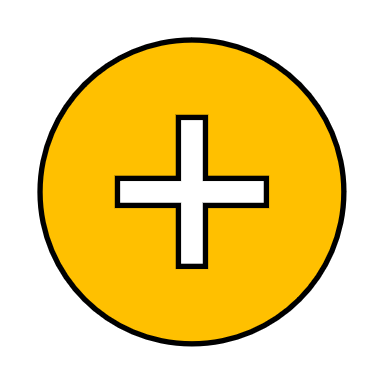 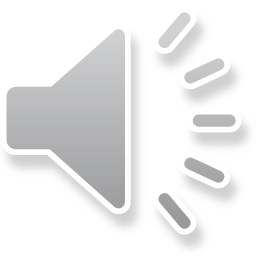 [Speaker Notes: Student fee revenue cannot be transferred to another cost center.]
When should a budget transfer be processed?
To adjust the planned budget within a cost center

To give another cost center your spending authority
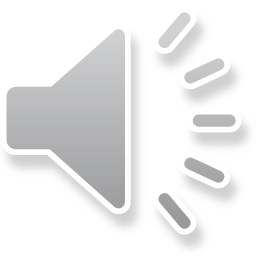 [Speaker Notes: A budget transfer should be processed if you need additional spending authority in another account within your cost center.  A budget transfer may also be processed if you are giving your spending authority to a different cost center.  For example:  the Health Center department may give some of their spending authority to the Counseling Center so that the Counseling Center can publish a brochure on Dealing with Covid.  In this example, the expense belongs to the Counseling Center, the Health Center is just providing additional spending authority for the brochure.]
When a budget transfer should NOT be processed
To move an expense

To share an expense
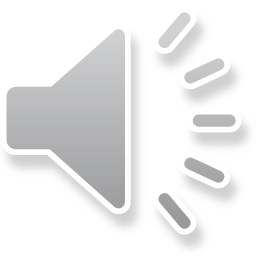 For moving an expense, please refer to Financial Systems and Technology website, and search for “Journals”
https://www.towson.edu/financialsystems/stratus/training.html
[Speaker Notes: If an expense is posted to the wrong cost center, the expense should be moved to the correct cost center, it should not be moved just because budget is somewhere else. If an expense is shared/split between two (or more) cost centers, part of the expense should be moved.  For example: if the Health Center department and the Counseling Center are publishing a brochure on Dealing with Covid jointly, the expenses should be coded to BOTH cost centers reflecting their share.]
General budget management tips:review open commitments
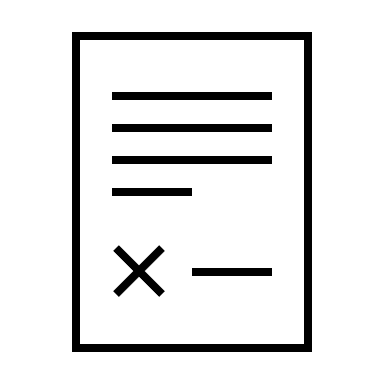 Review open commitments (purchase orders and requisitions) regularly.

Budget is reserved
Purchase orders are carried over to the next fiscal year 
The budget is NOT carried over
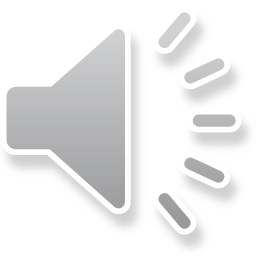 [Speaker Notes: Cost centers should review their reports regularly for any open commitments.    If there is a Purchase Order (PO) or Requisition on a cost center, it is reserving funds to be used for that open commitment.  If a PO is no longer needed, but an encumbrance remains, the cost center cannot spend those funds on something else.   At the end of a fiscal year, all open commitments are rolled over to the new year.    It is important to note that if your PO is not completed at the end of a fiscal year, and it rolls over to the new fiscal year, the budget from the prior year does NOT roll over.]
General budget management tips:fringe benefits for students and contractual employees
9% fringe benefit rate
Students*
Graduate Assistants*
Contractual Employees


*when not taking full course loads
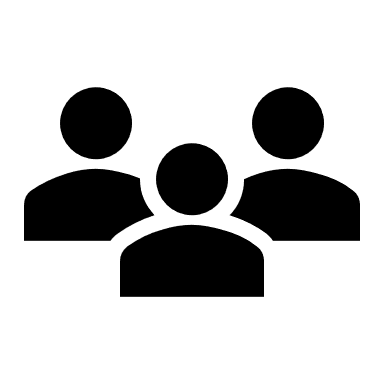 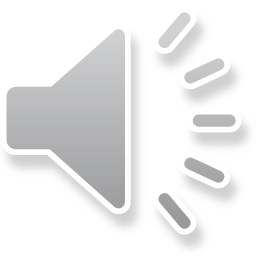 [Speaker Notes: Cost Centers are responsible for fringe benefits related to contractual employees (social security and unemployment .   There may also be times when fringe benefits are needed for Student Employees and Graduate Assistants.   When a student is not taking a full time course load, fringe benefits are applied (social security/unemployment).   This often happens if a student starts work before the semester starts, or is still working when the semester has ended.   It is best to plan for that expense at a 9% rate.]
General budget management tips: travel
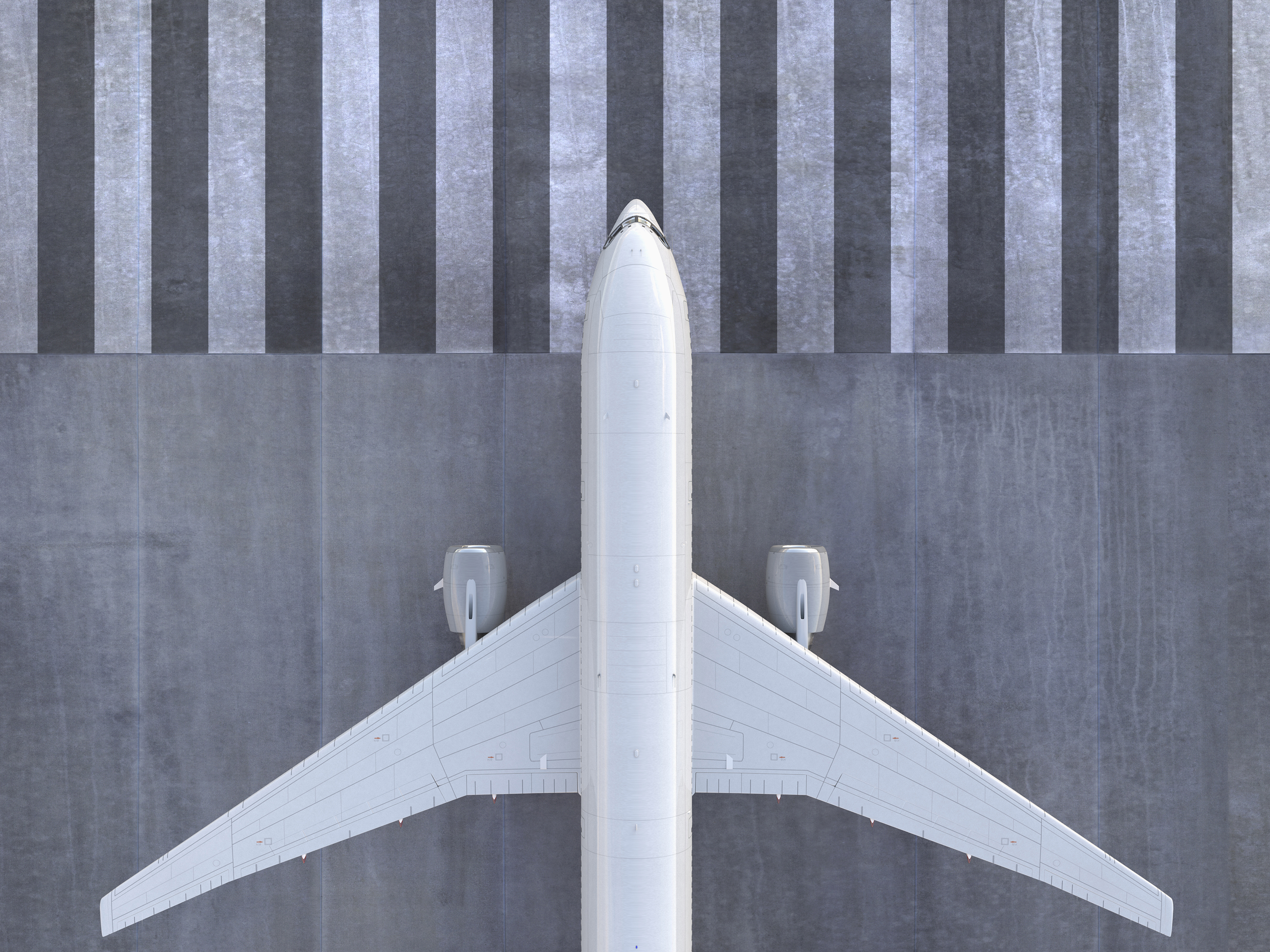 Funding is NOT reserved/set aside when a travel request is submitted!
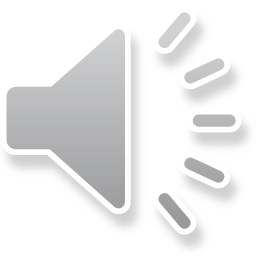 [Speaker Notes: It is important to know what travel requests have been approved, and when the trip is going to be settled.   Funding is NOT reserved when a request is submitted, there is no obligation to pay showing on your report. It is important to know what has already been approved to be expensed to your cost center that hasn’t posted yet.]
Reports to help you navigate
Report listing showing what is available:

https://www.towson.edu/financialsystems/stratus/documents/campus_report_matrix_for_website.xlsx
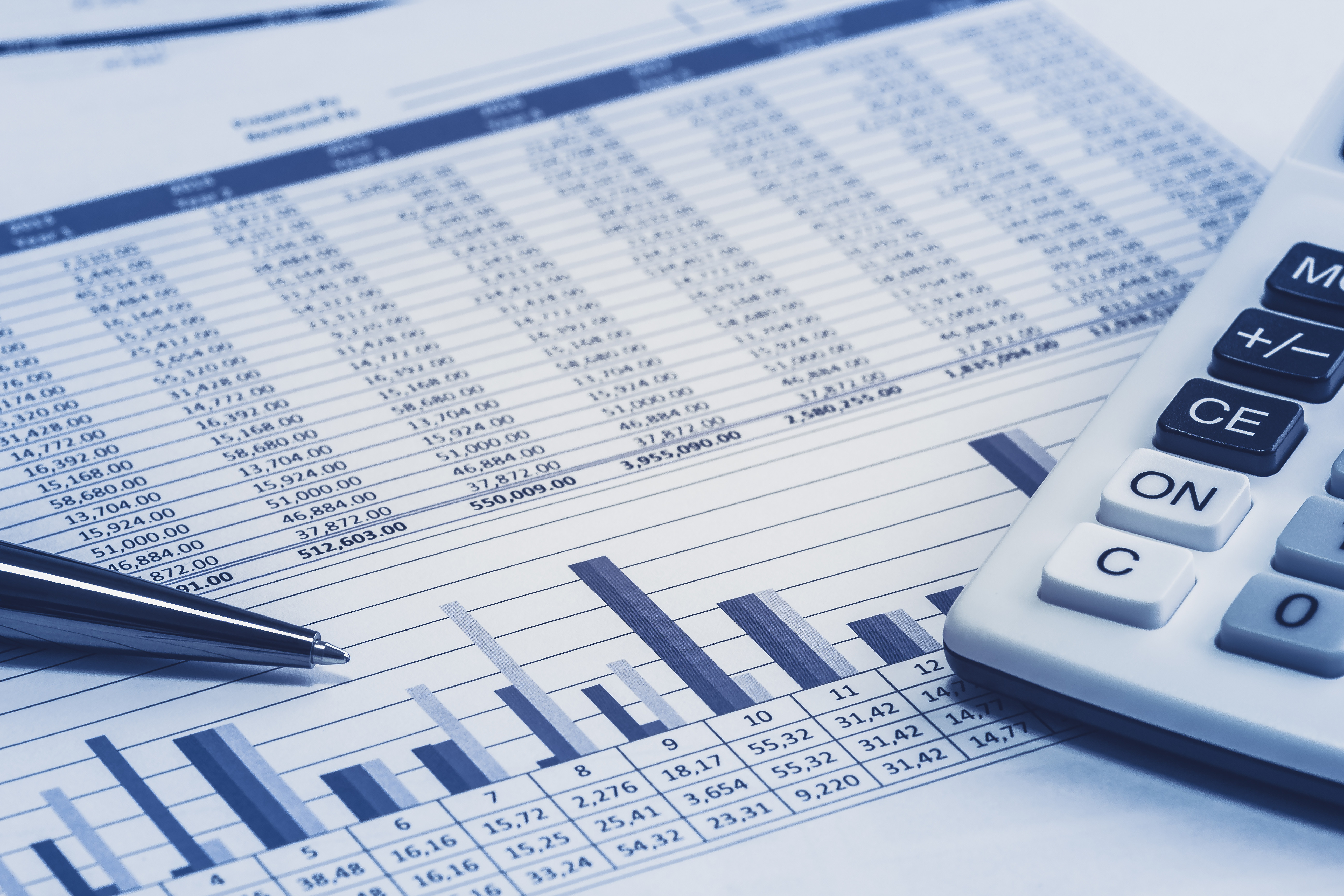 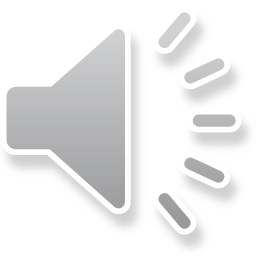 [Speaker Notes: The Stratus Financials website has a report matrix that lists all of the reports developed to help aid in the management of your cost centers, units, colleges, and division!]
Questions?